Logistic Regression
What is logistic regression?
Dr. Alok Kumar
2
Logistic regression applications
Dr. Alok Kumar
3
When is logistic regression suitable
Dr. Alok Kumar
4
Question
Which of the following sentences are TRUE about Logistic Regression?
Logistic regression is analogous to linear regression but takes a categorical/discrete target field instead of a numeric one.
Logistic Regression measures the probability of a case belonging to a specific class.
Logistic Regression can be used to understand the impact of a feature on a dependent variable.
Dr. Alok Kumar
5
Email: Spam / Not Spam?
Online Transactions: Fraudulent (Yes / No)?
Tumor: Malignant / Benign ?
0: “Negative Class” (e.g., benign tumor)
 
1: “Positive Class” (e.g., malignant tumor)
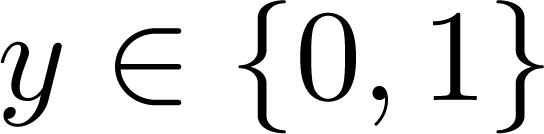 (Yes) 1
Malignant ?
(No) 0
Tumor Size
Tumor Size
Threshold classifier output             at 0.5:
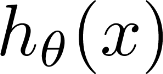 If                        , predict “y = 1”
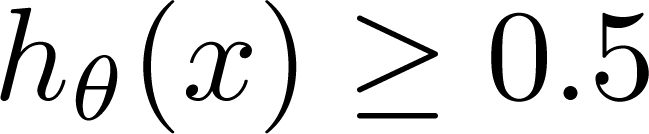 If                        , predict “y = 0”
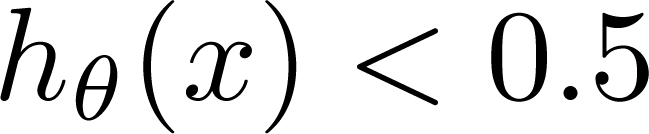 Classification:    y   =   0   or   1
Logistic Regression:
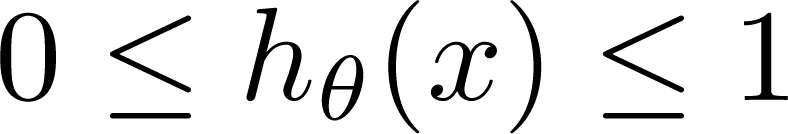 can be > 1 or < 0
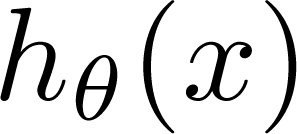 Logistic
Regression
HypothesisRepresentation
Logistic Regression Model
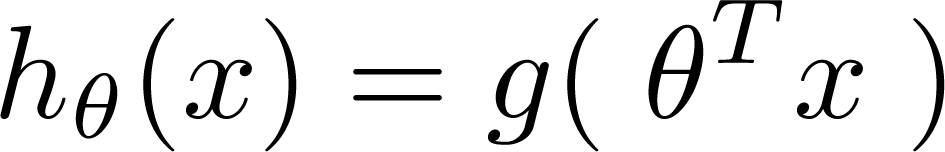 Want
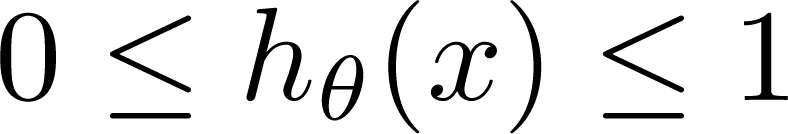 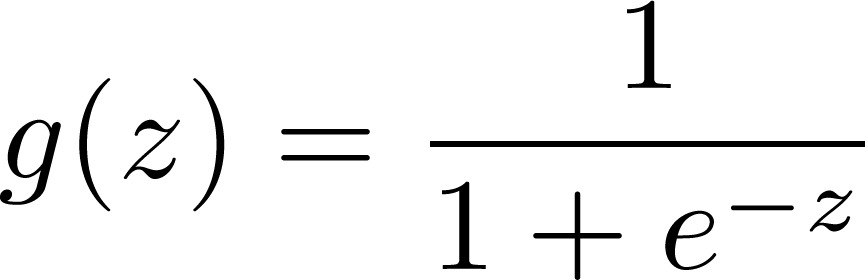 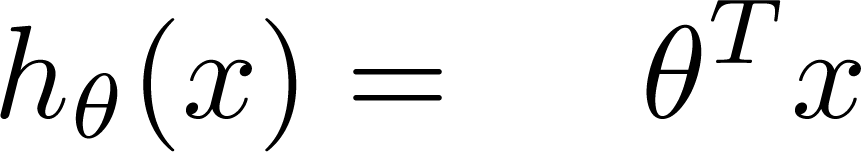 1
0.5
Sigmoid function
Logistic function
0
Interpretation of Hypothesis Output
= estimated probability that y = 1 on input x
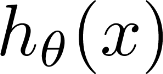 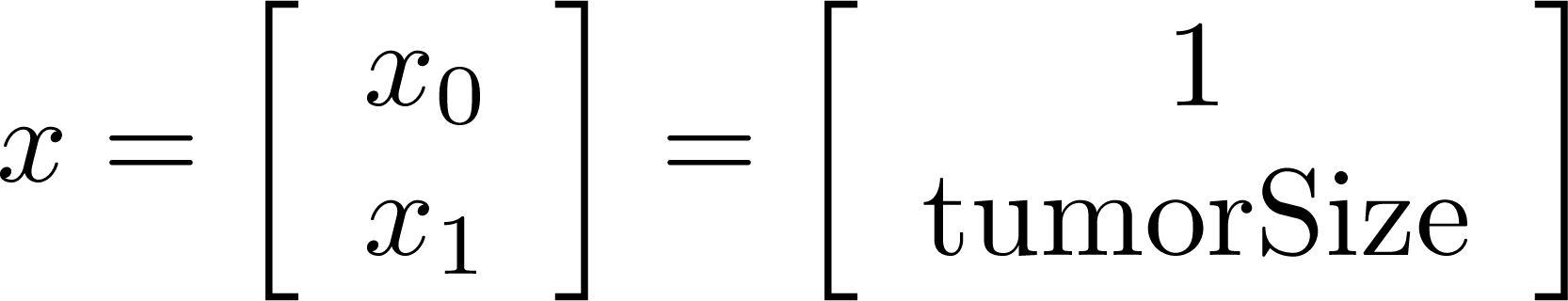 Example:  If
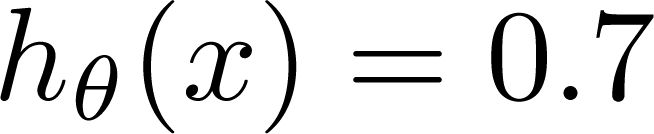 Tell patient that 70% chance of tumor being malignant
“probability that y = 1, given x,
  parameterized by    ”
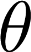 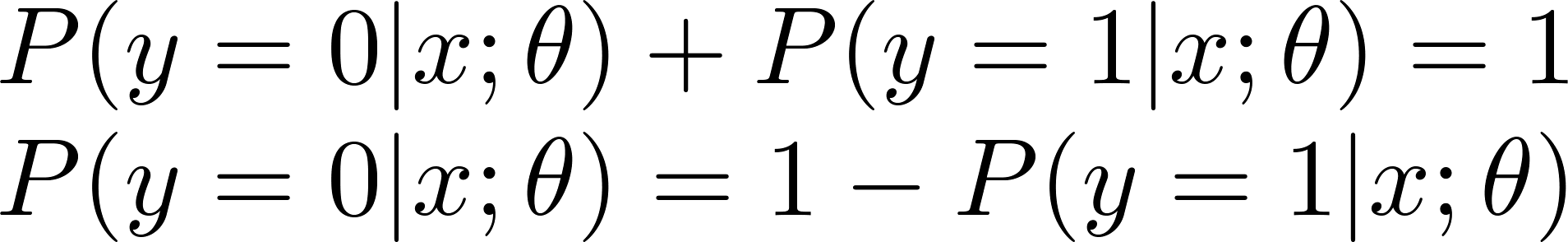 Logistic
Regression
Decision boundary
Logistic regression
1
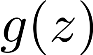 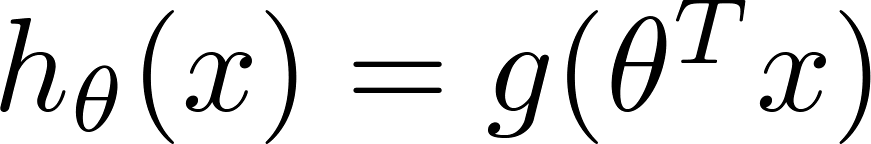 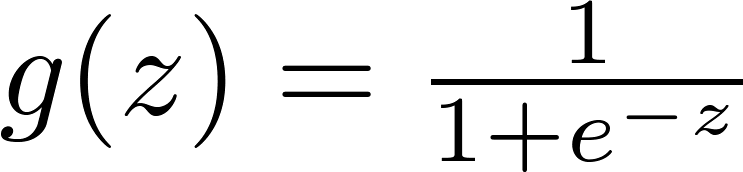 z
Suppose predict “          “ if
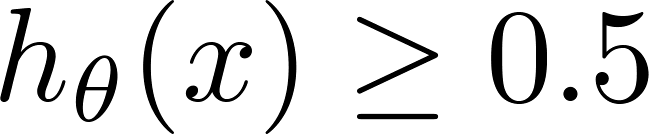 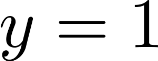 predict “          “  if
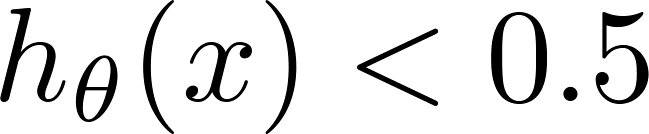 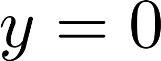 Logistic Regression Model
Want
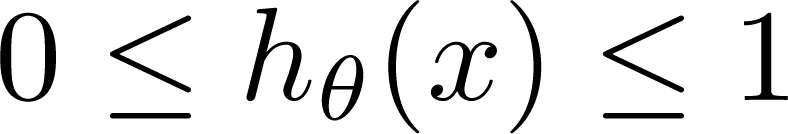 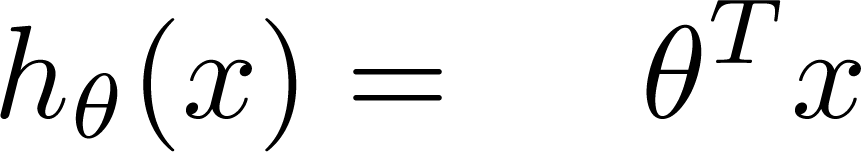 1
0.5
Sigmoid function
Logistic function
0
Logistic regression
1
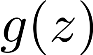 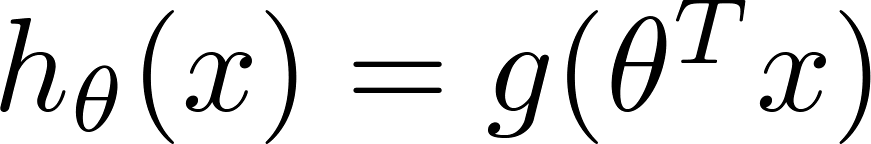 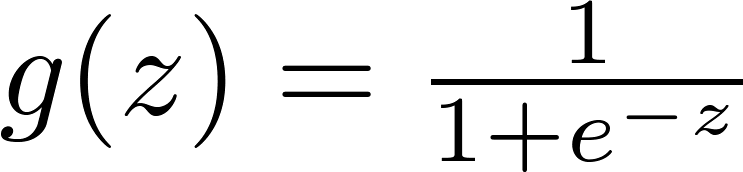 z
Suppose predict “          “ if
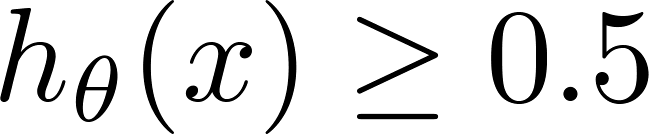 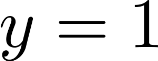 predict “          “  if
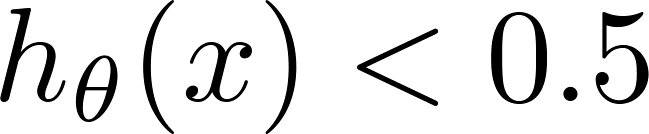 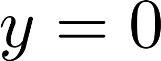 Decision Boundary
x2
3
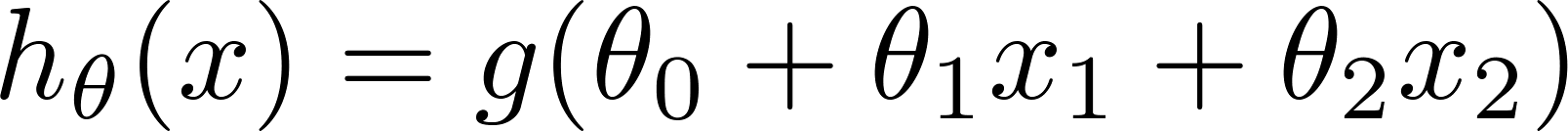 2
1
x1
1
2
3
Predict “          “ if
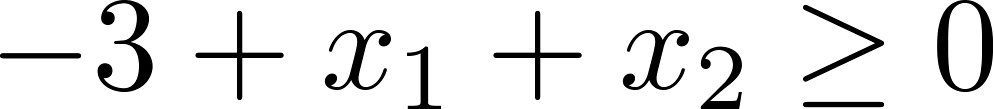 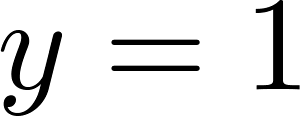 Non-linear decision boundaries
x2
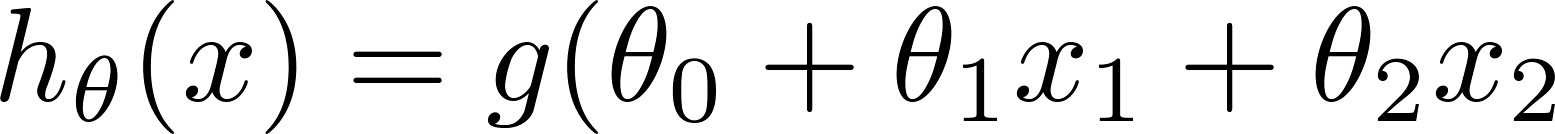 1
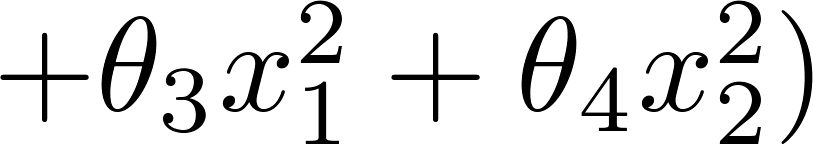 x1
1
-1
Predict “          “ if
-1
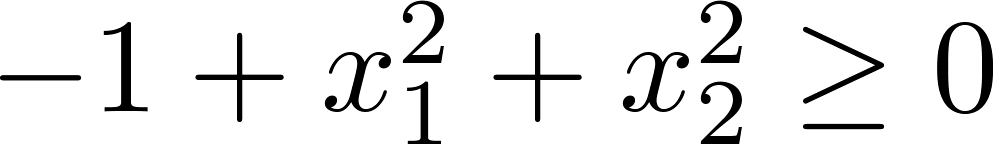 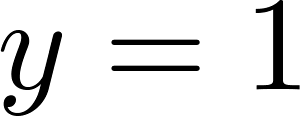 x2
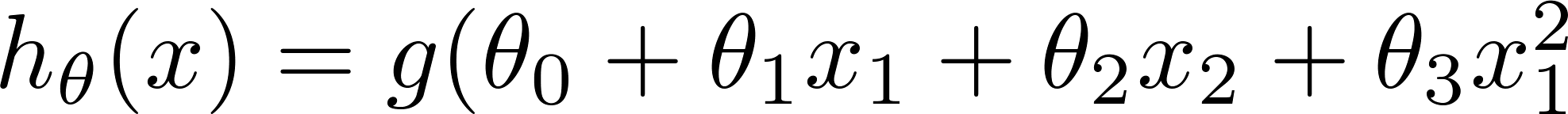 x1
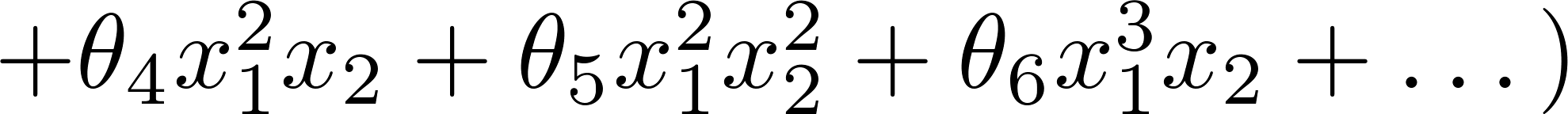 Logistic
Regression
Cost function
Training set:
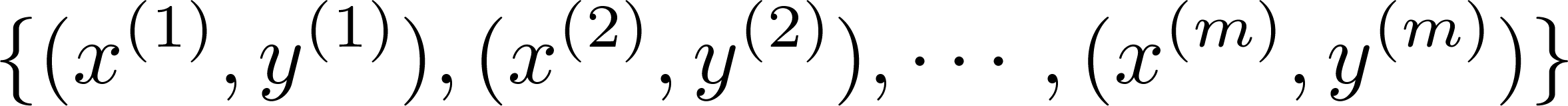 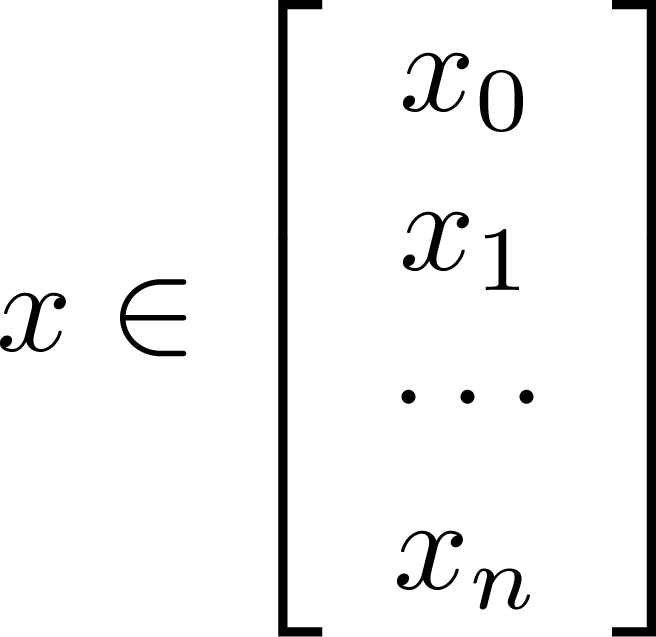 m examples
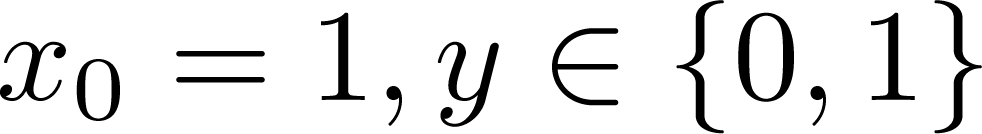 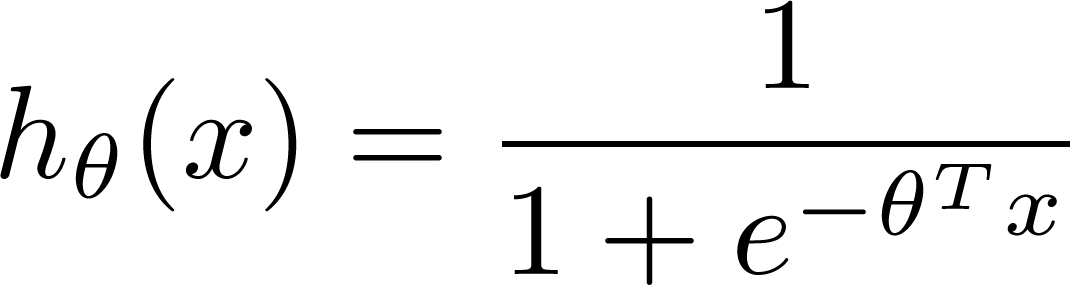 How to choose parameters    ?
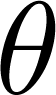 Cost function
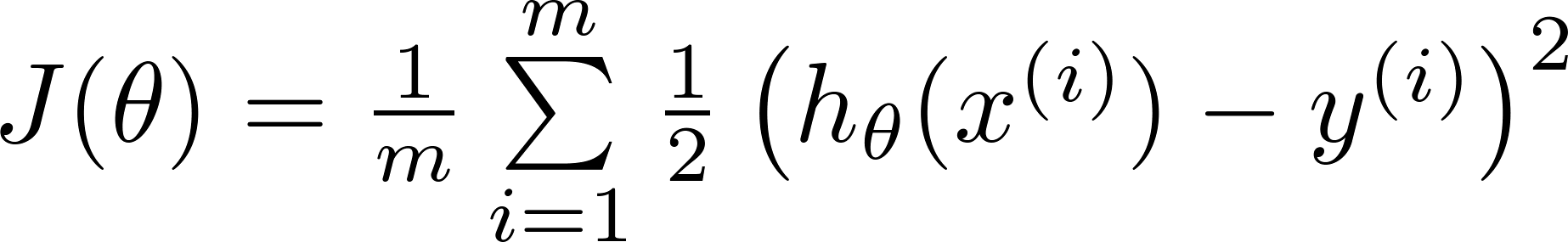 Linear regression:
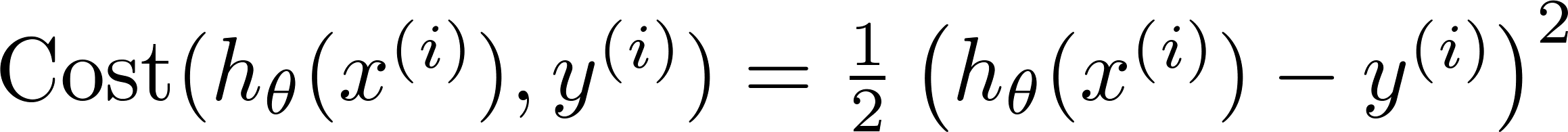 “non-convex”
“convex”
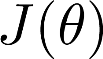 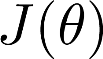 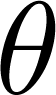 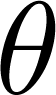 Logistic regression cost function
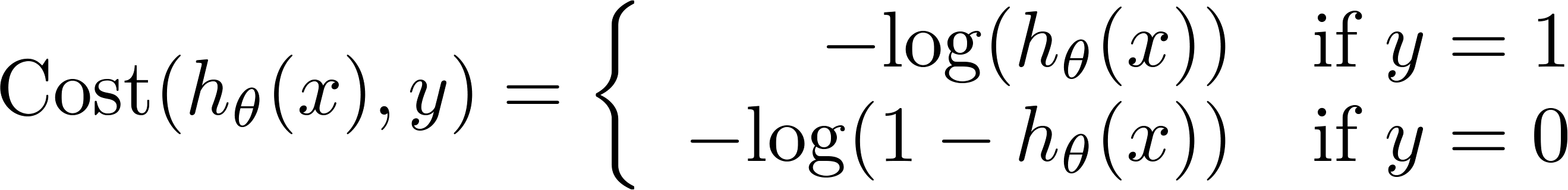 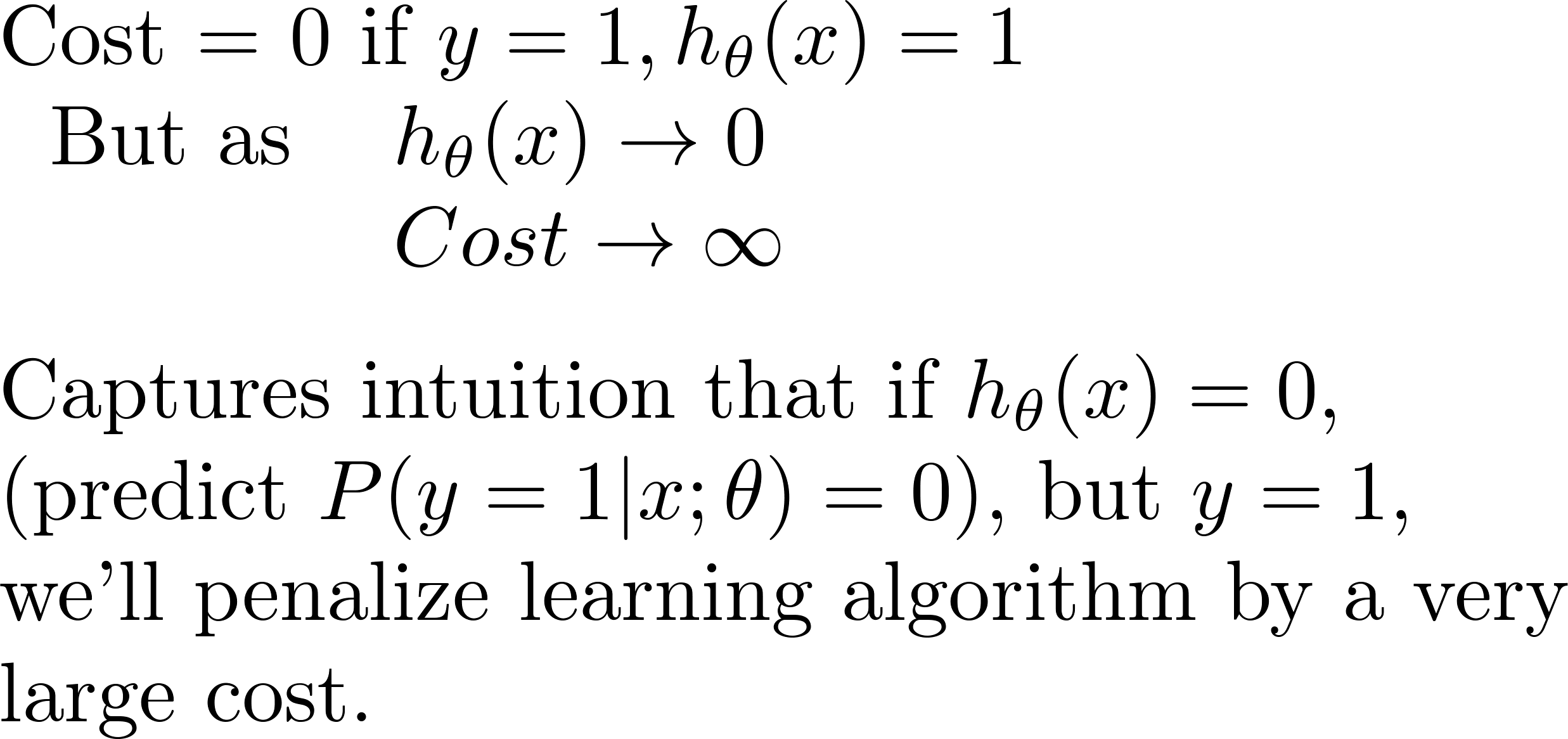 If y = 1
0
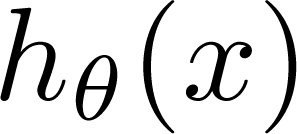 1
Logistic regression cost function
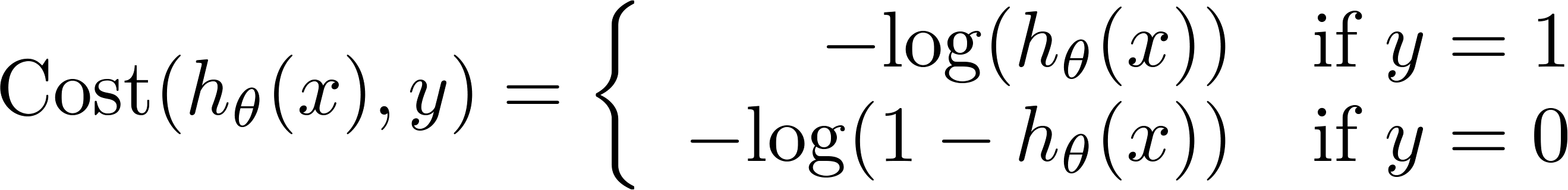 If y = 0
0
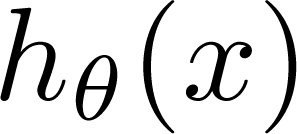 1
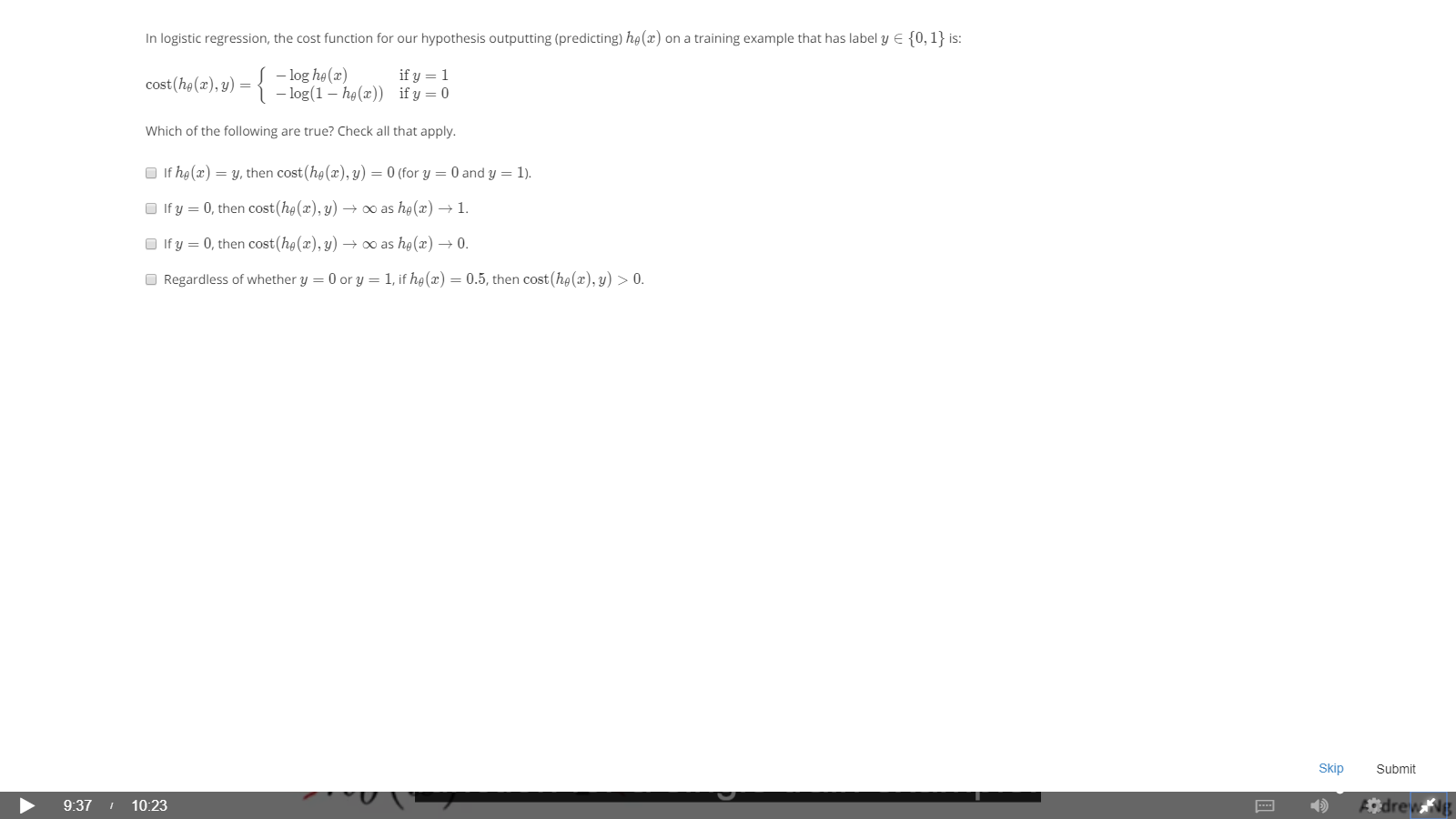 Logistic
Regression
Simplified cost function and gradient descent
Logistic regression cost function
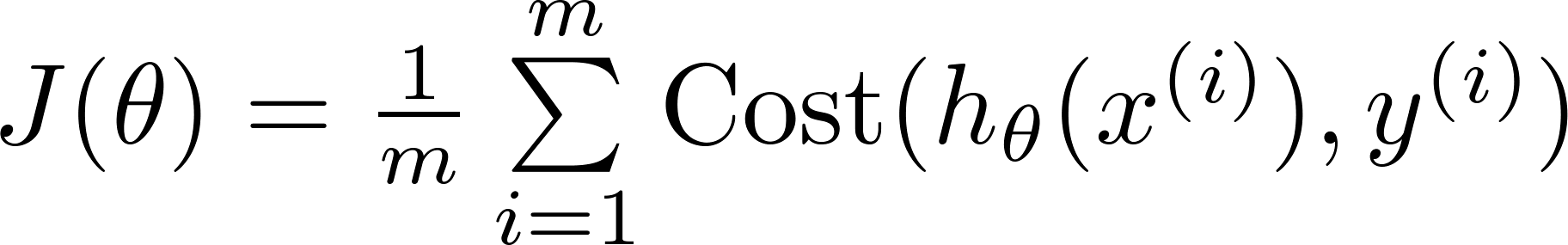 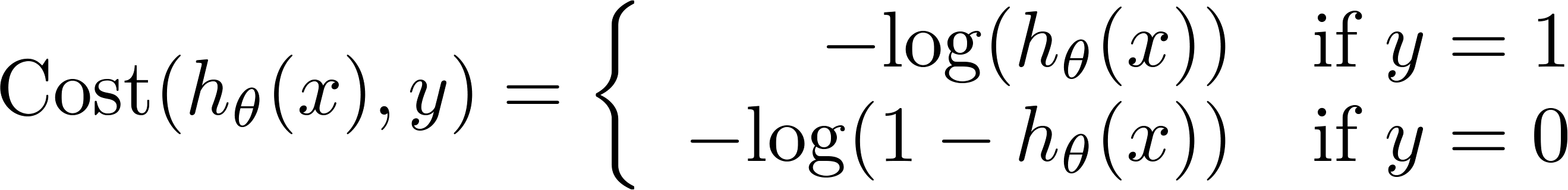 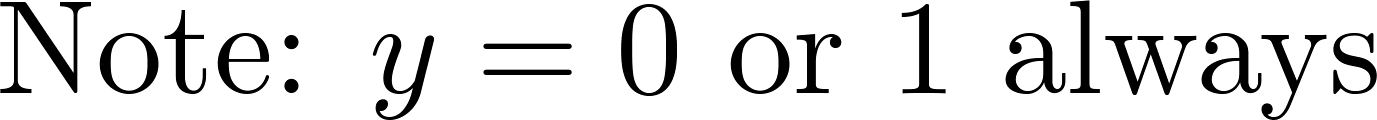 Logistic regression cost function
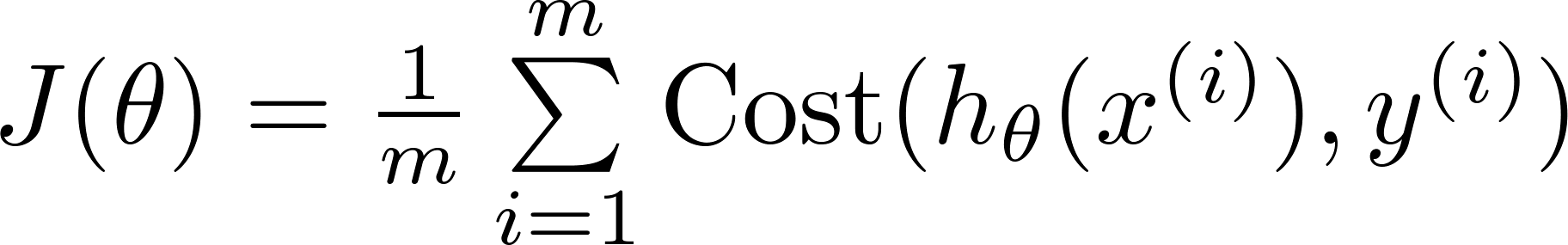 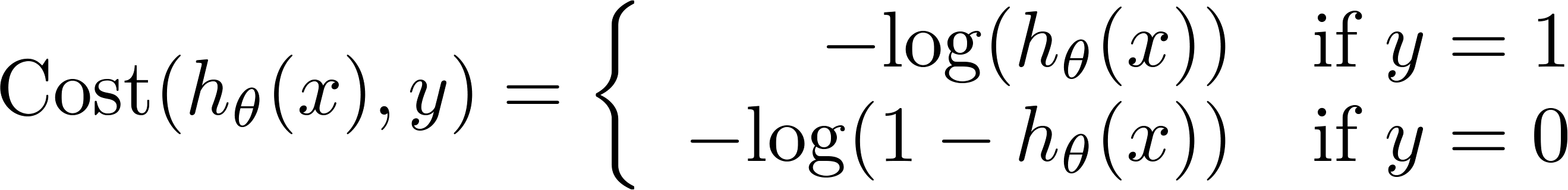 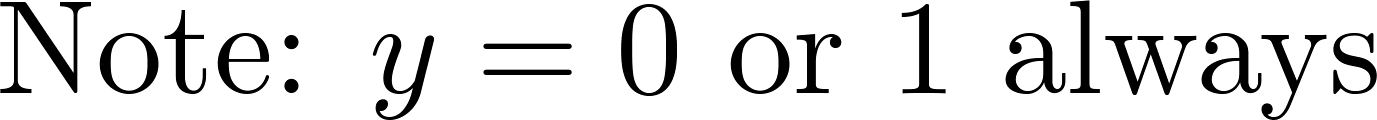 Logistic regression cost function
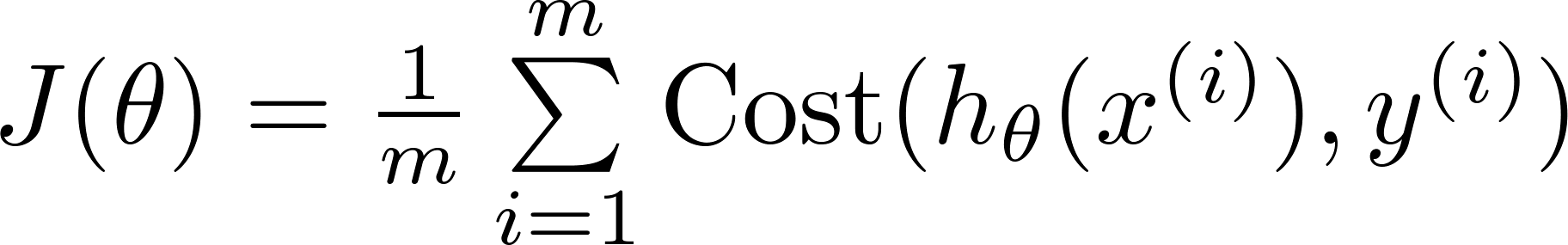 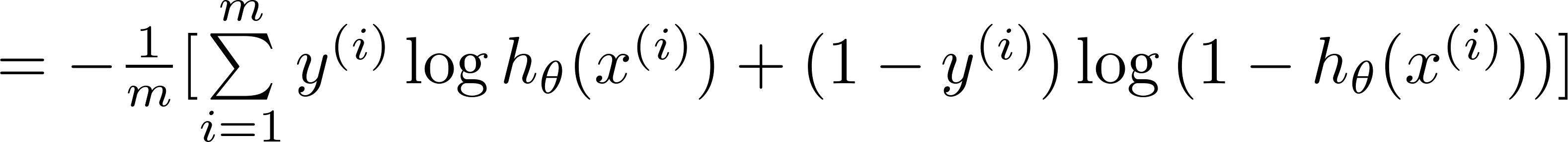 To fit parameters    :
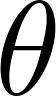 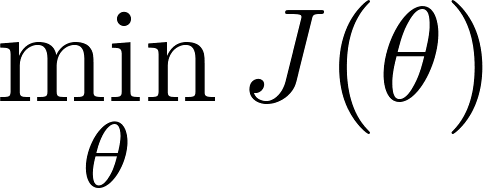 To make a prediction given new   :
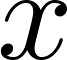 Output
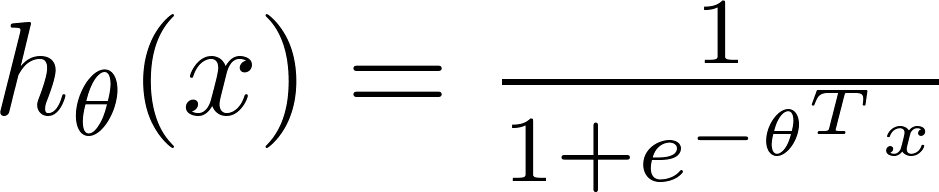 Gradient Descent
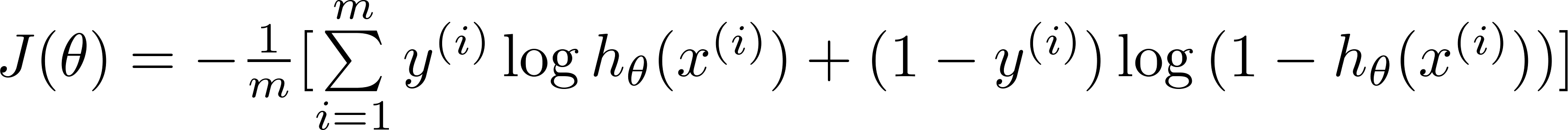 Want                    :
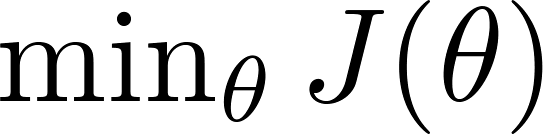 Repeat
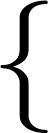 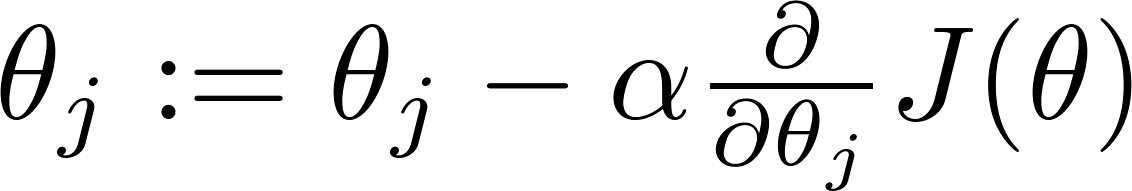 (simultaneously update all     )
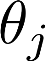 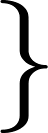 Gradient Descent
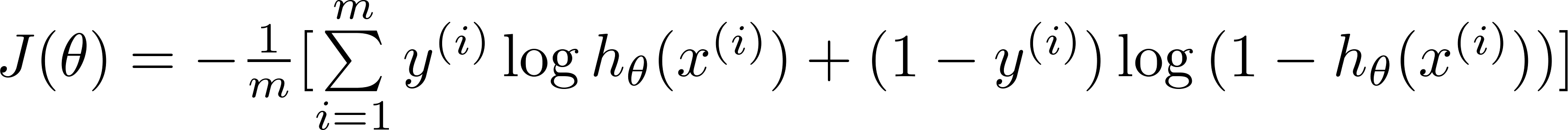 Want                    :
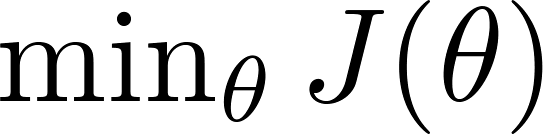 Repeat
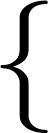 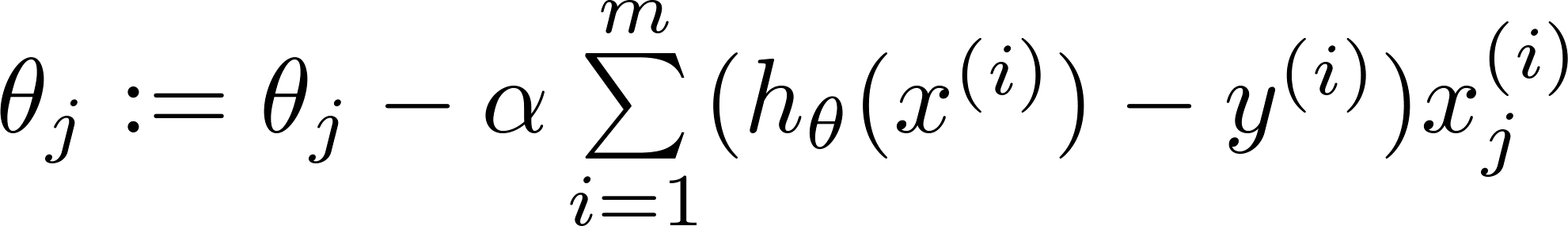 (simultaneously update all     )
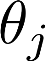 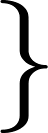 Algorithm looks identical to linear regression!
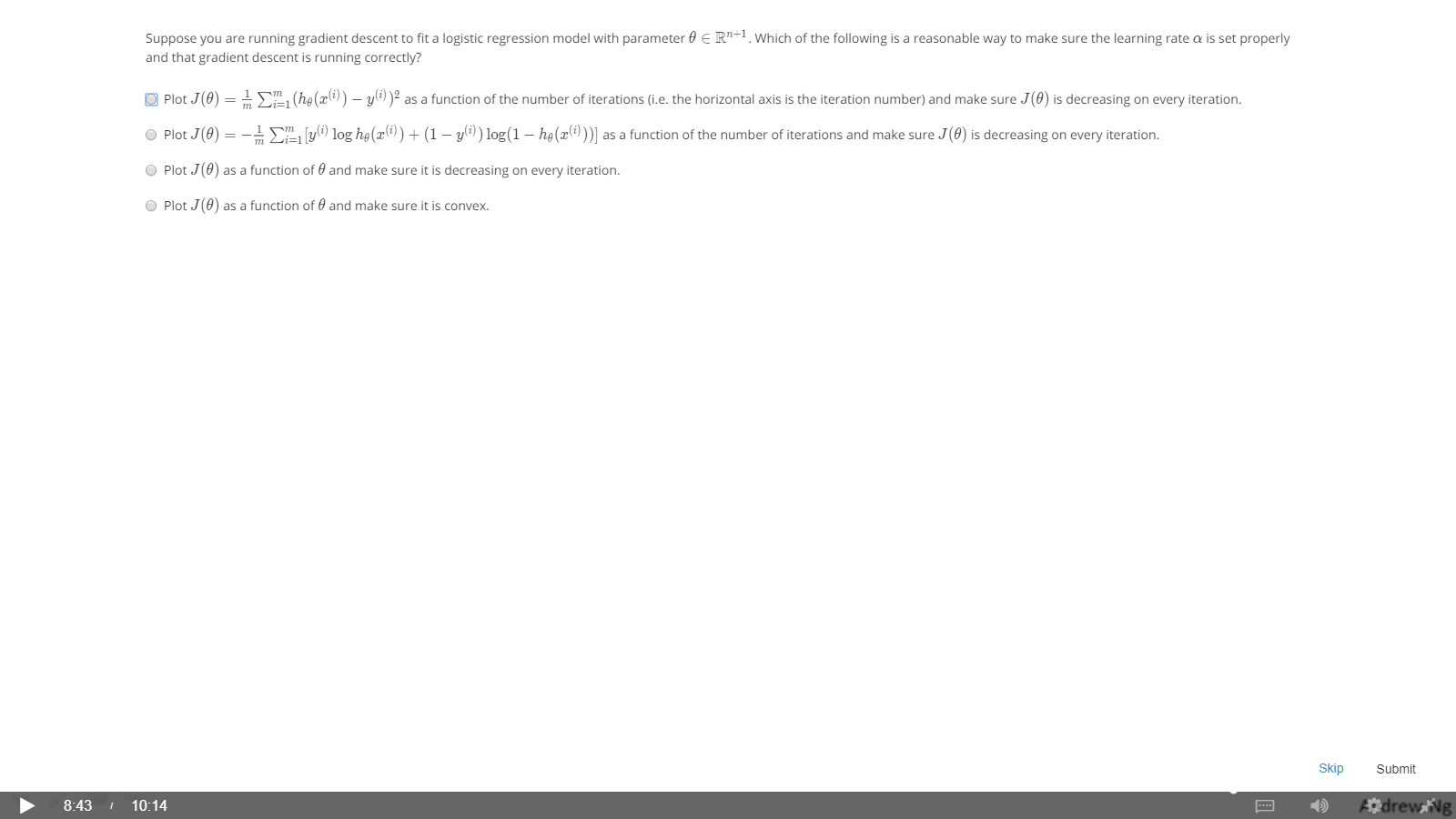 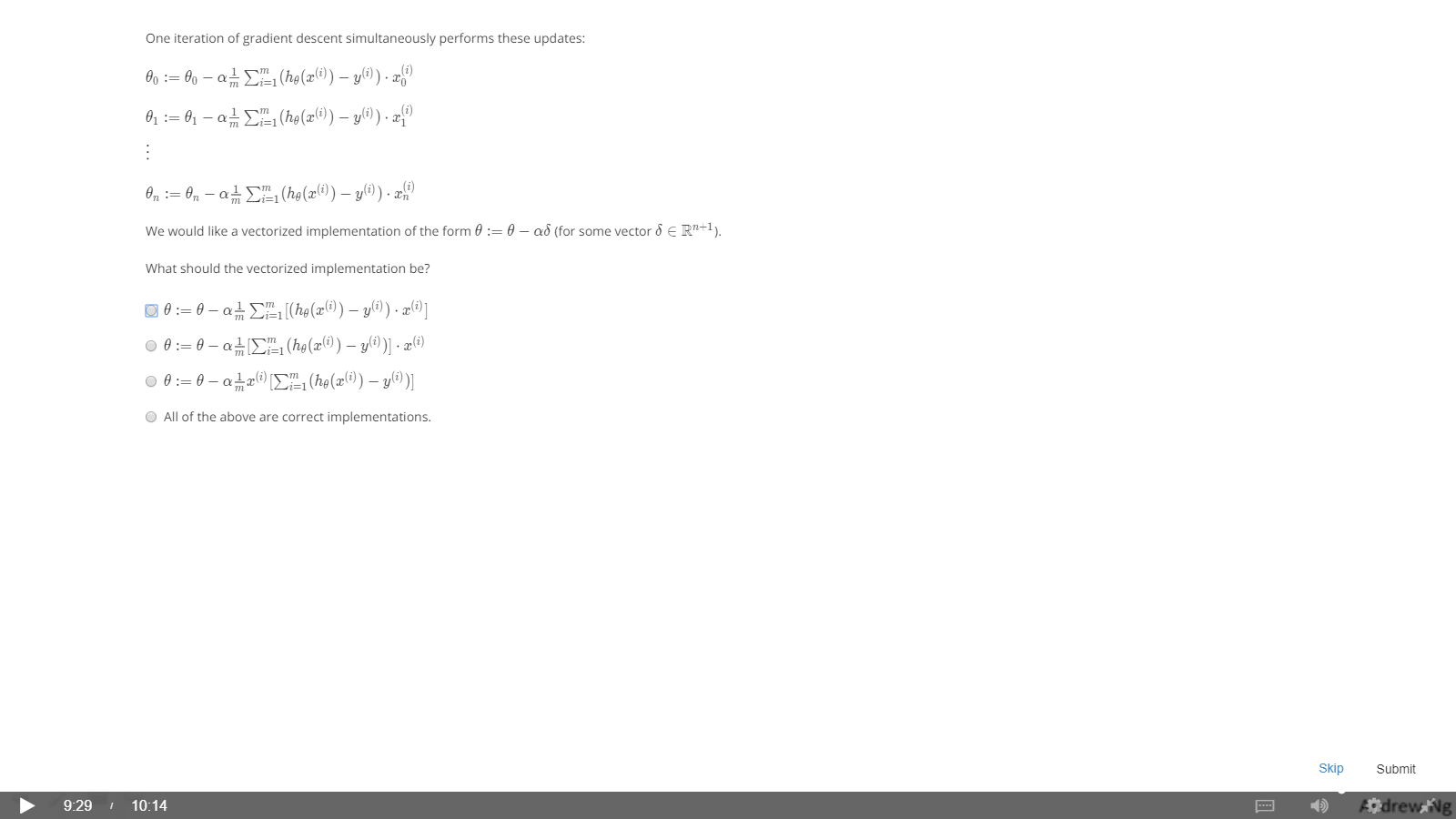 Regularization
The problem ofoverfitting
Example: Logistic regression
x2
x2
x2
x1
x1
x1
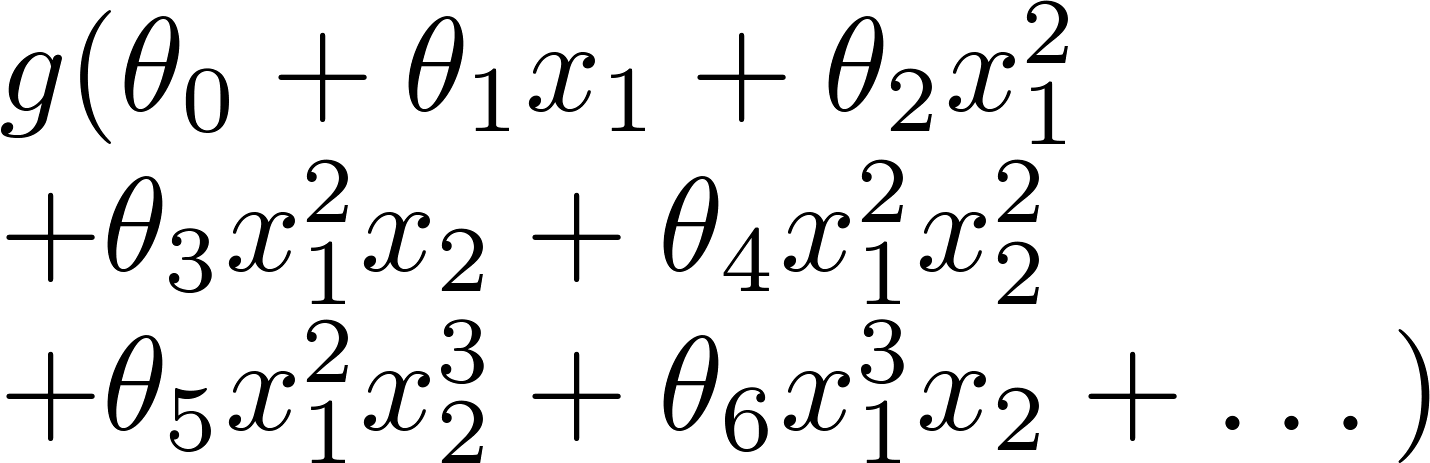 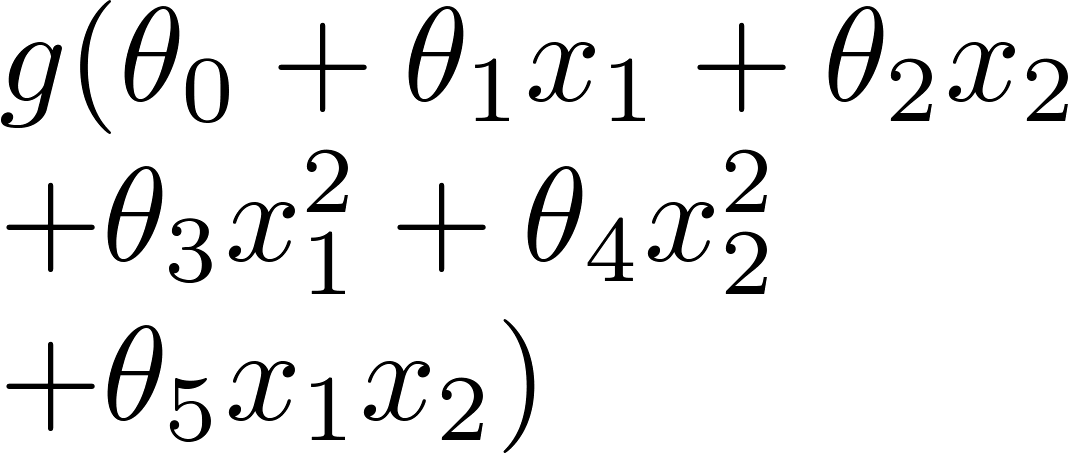 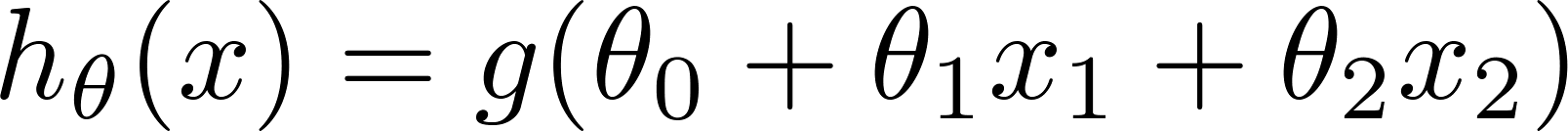 (    = sigmoid function)
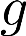 Addressing overfitting:
Options:
Reduce number of features.
Manually select which features to keep.
Regularization.
Keep all the features, but reduce magnitude/values of parameters     .
Works well when we have a lot of features, each of which contributes a bit to predicting    .
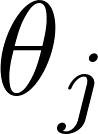 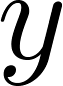 Regularized logistic regression.
x2
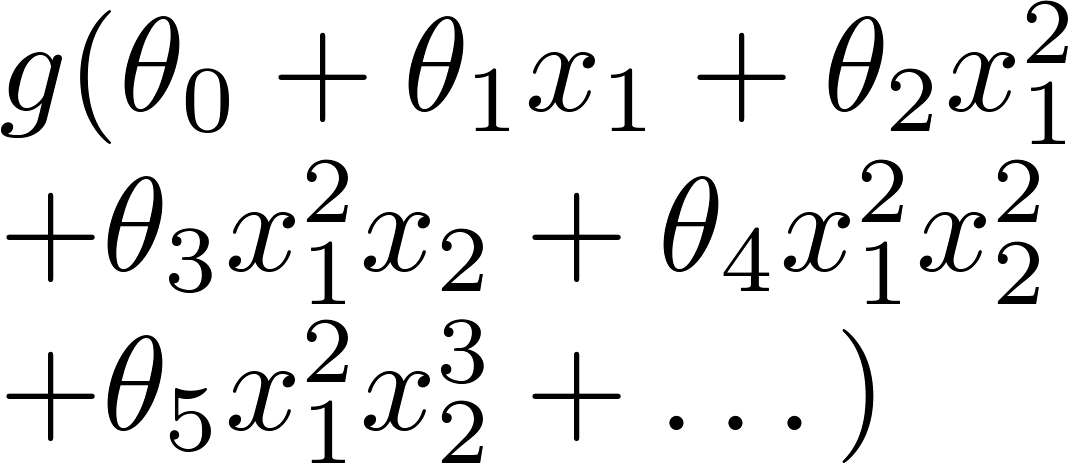 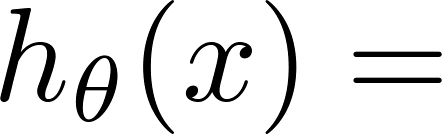 x1
Cost function:
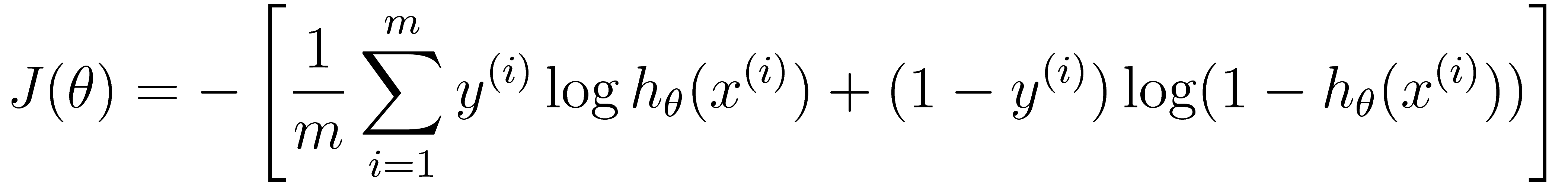 Gradient descent
Repeat
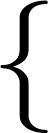 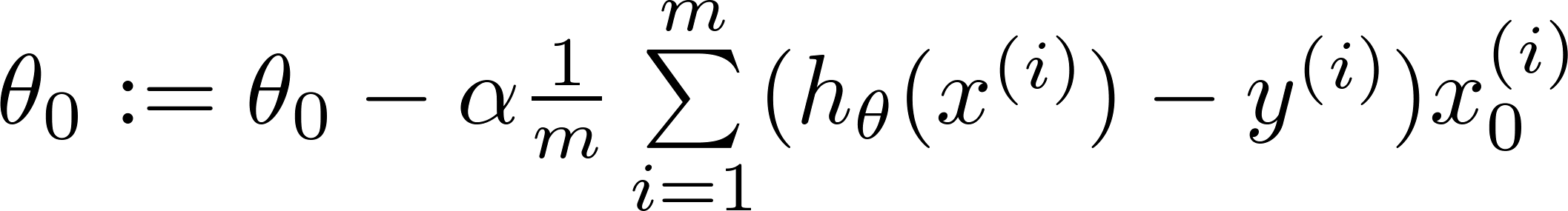 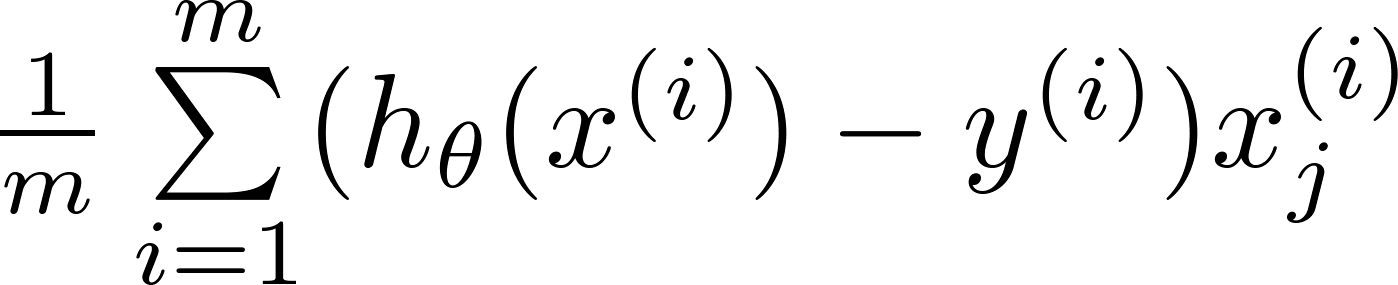 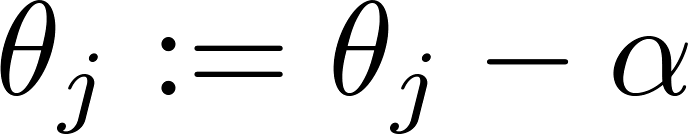 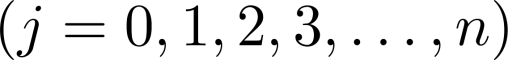 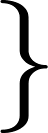 Logistic
Regression
Multi-class classification: One-vs-all
Multiclass classification
Email foldering/tagging: Work, Friends, Family, Hobby
Medical diagrams: Not ill, Cold, Flu
Weather: Sunny, Cloudy, Rain, Snow
Multi-class classification:
Binary classification:
x2
x2
x1
x1
x2
One-vs-all (one-vs-rest):
x1
x2
x2
x1
x1
x2
Class 1:
Class 2:
Class 3:
x1
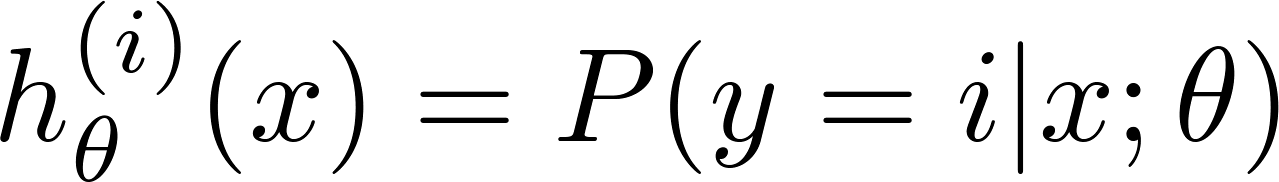 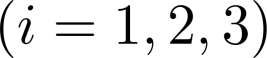 One-vs-all
Train a logistic regression classifier               for each class    to predict the probability that           .
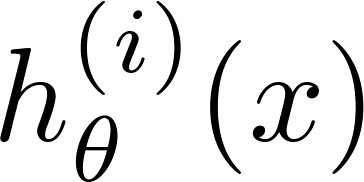 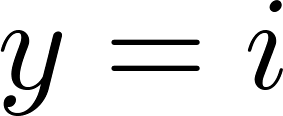 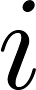 On a new input    , to make a prediction, pick the class    that maximizes
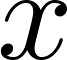 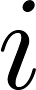 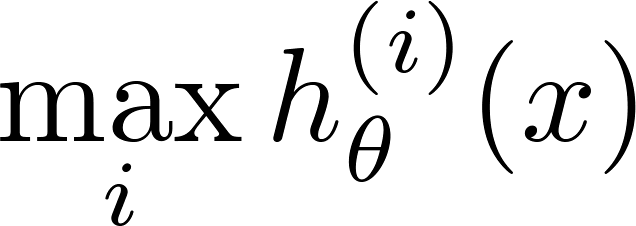